В гости к самовару!
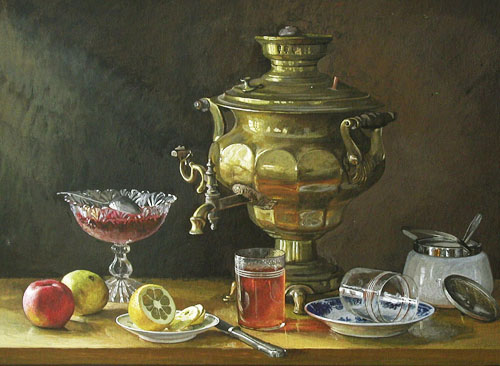 Чай – это вкусный 
и полезный напиток!
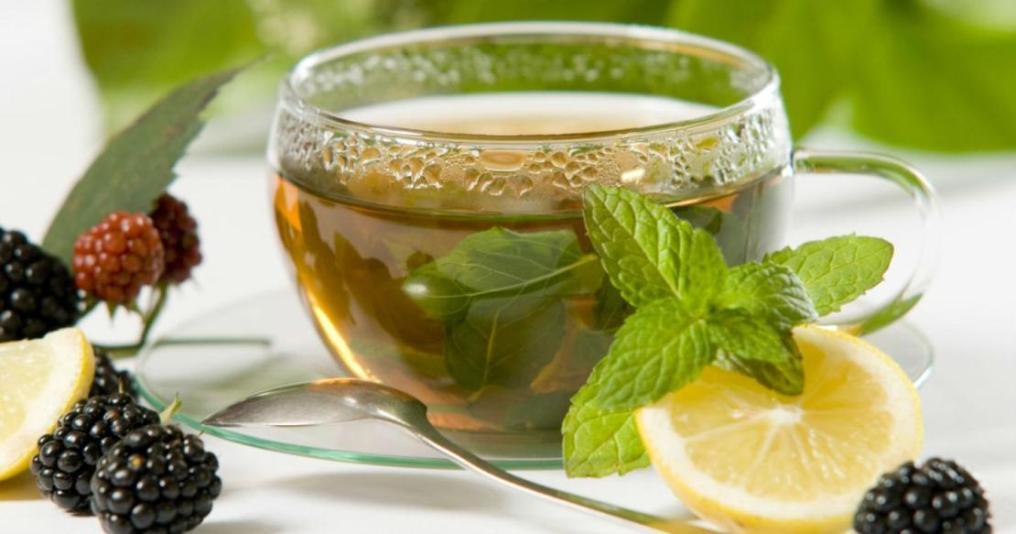 Древний чай.
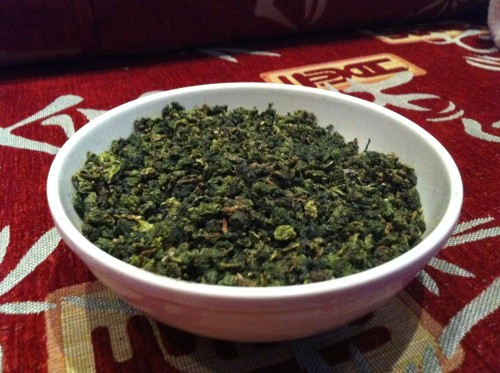 Выращивание чая.
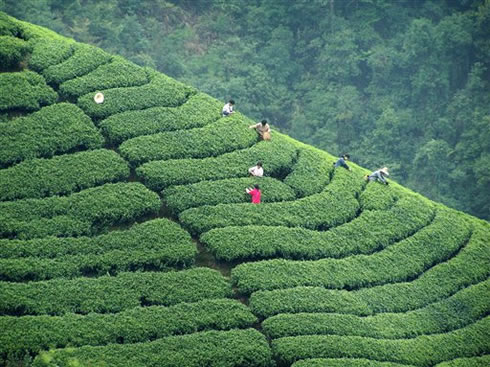 Путешествие чая по миру.
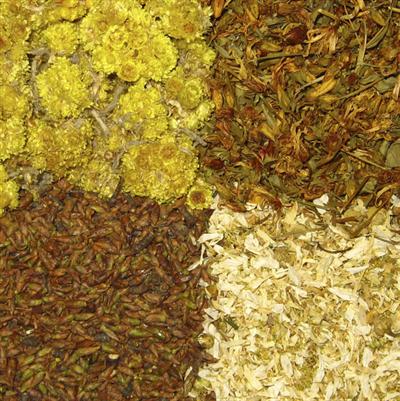 Чай из трав.
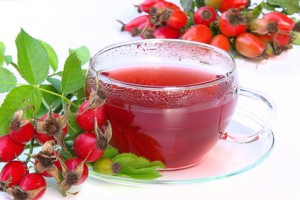 Чай попал в Россию.
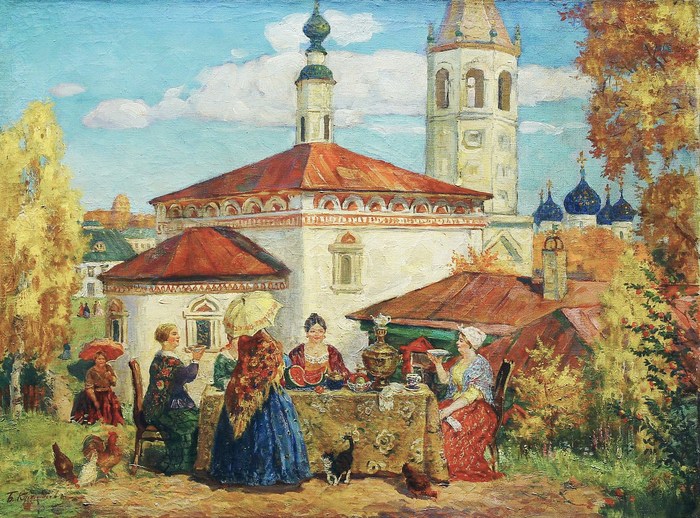 Подарок Хана.
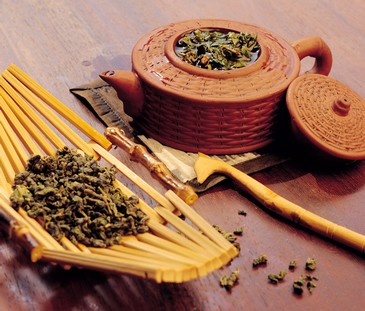 Чай – лекарство от простуды!
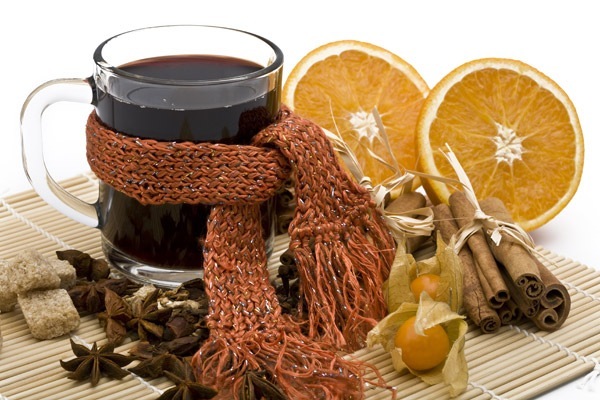 Чай в морозы согревает!
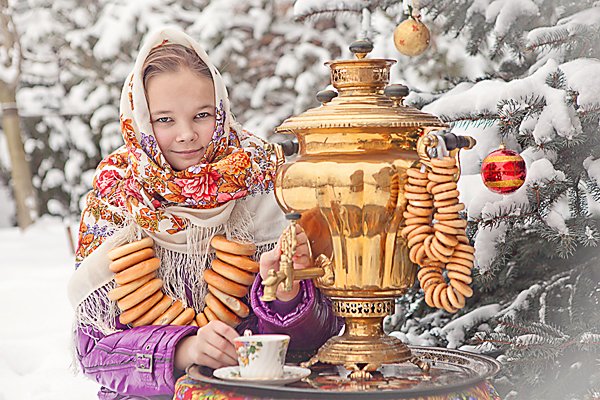 Чайные частушки.
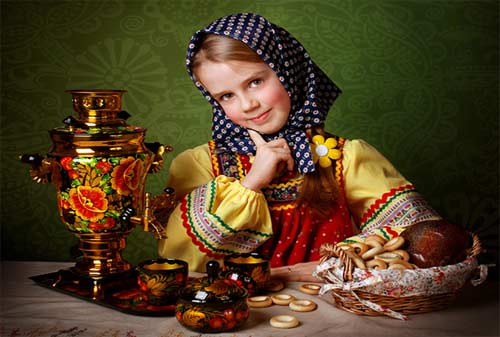 Устройство самовара.
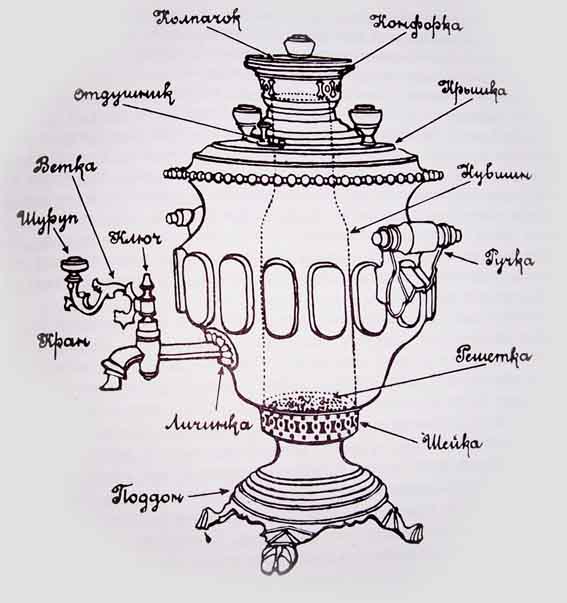 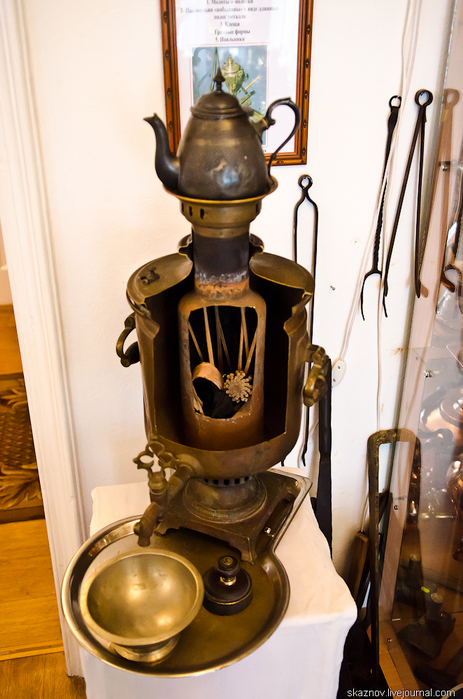 Обычаи русского народа.
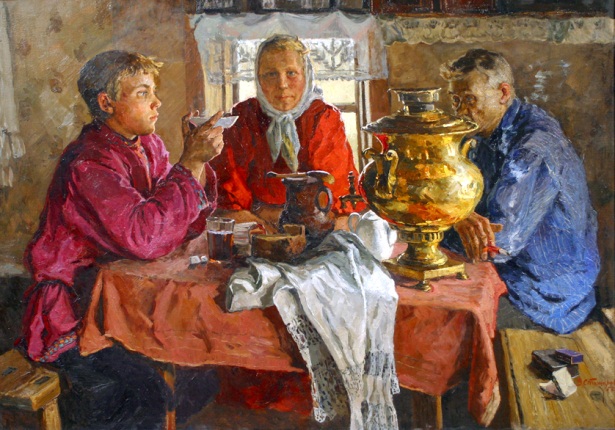 Загадки.
В брюхе – баня,
В носу  - решето,
На голове  - пупок.
Все одна рука,
И та – на спине.
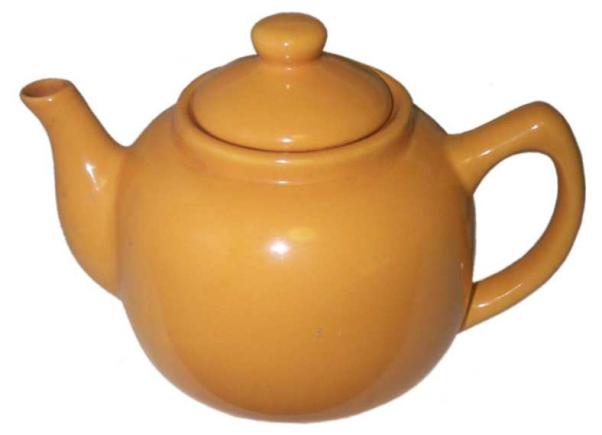 Чайник.
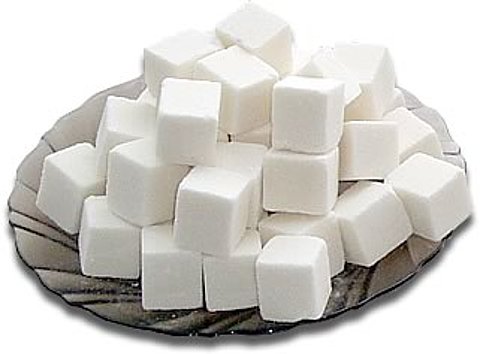 Бел, как снег,
В чести у всех.
В рот попал –
Там и пропал.
Сахар.
Что на сковороду наливают,
Вчетверо сгибают,
Да в сметану макают?
Блин.
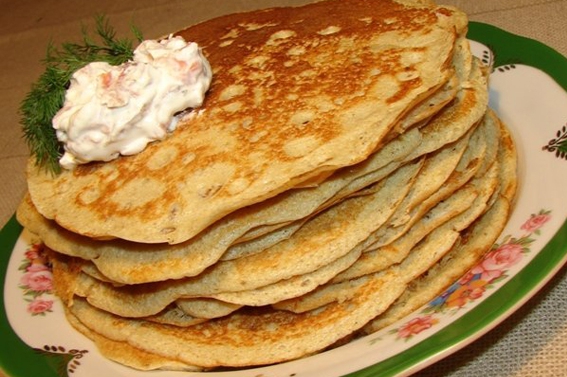 Сверху дыра,
Снизу дыра,
А посередине – огонь да вода.
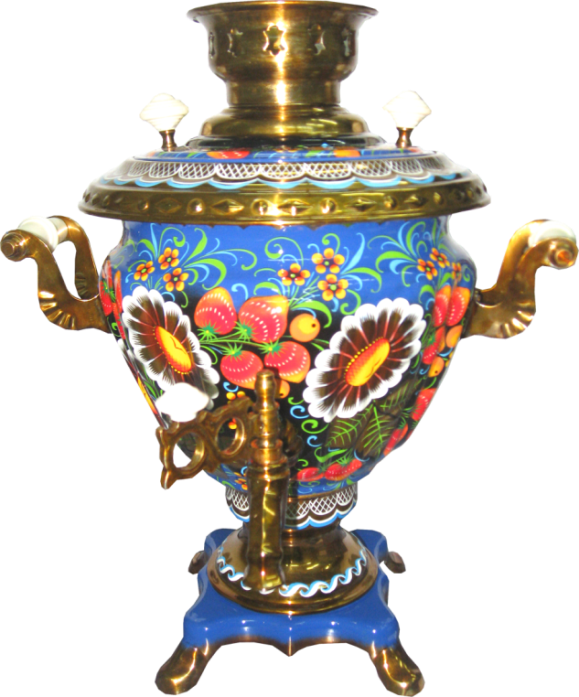 Самовар.
Ножек четыре,
Шляпок одна.
Нужен, коль 
станет 
чаевничать 
вся семья.
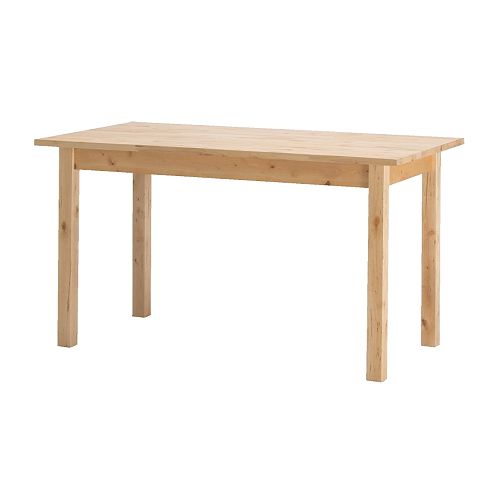 Стол.
Маленькое, сдобное
Колечко съедобное.
Я одна тебя не съем,
Разделю ребяткам всем.
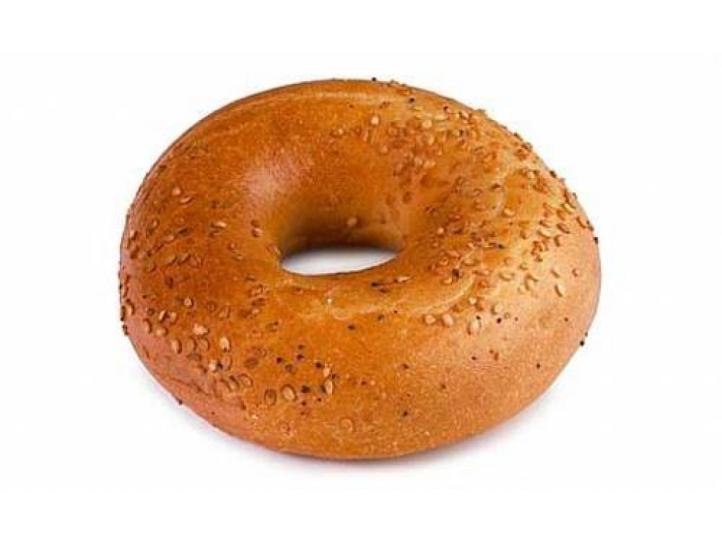 Бублик.
Приятного чаепития!
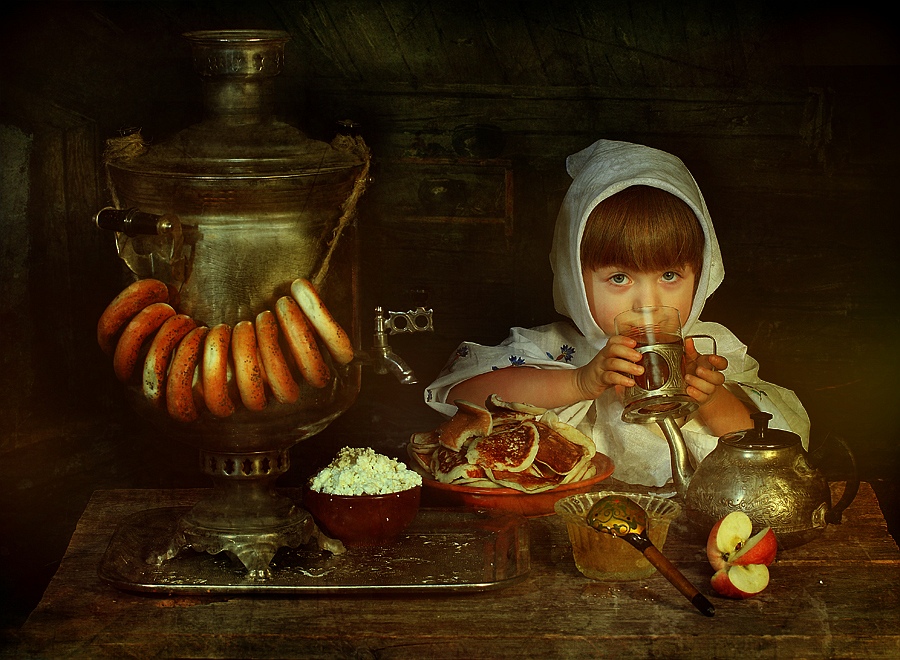 Презентацию выполнила:Воспитатель ГПДГБОУ НОШ№992 г. МоскваЮдина 
Наталья Николаевна